Город на Неве Путешествие в будущее
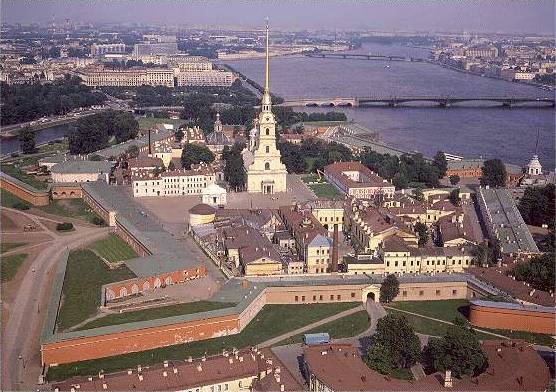 Санкт – Петербург, путешествие в будущее
Какие названия были  у нашего города?
Санкт - Петербург
1703 – 1914
Петроград
1914 – 1924
Ленинград
1924 – 1991
1991
Санкт - Петербург
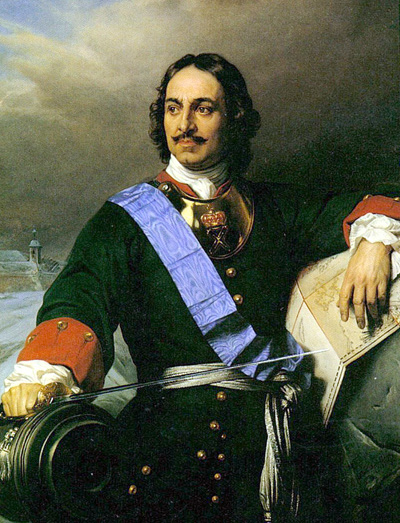 1. Кто является основателем 
      нашего города?

2. Почему город так назван?

3. Назовите год основания 
       и день рождения 
      Санкт –Петербурга?
16 мая  1703 г.
27 мая
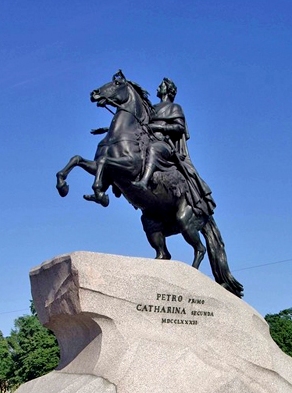 Памятник из бронзы: Честь царю, хвала! Мчится, словно ветер, Конь, тянет удила. На коне сидит герой, Он красивый, молодой. Это – память в честь Петра, Много сделал он добра. Скачет воин в будни, в праздник, А зовётся…
Медный всадник
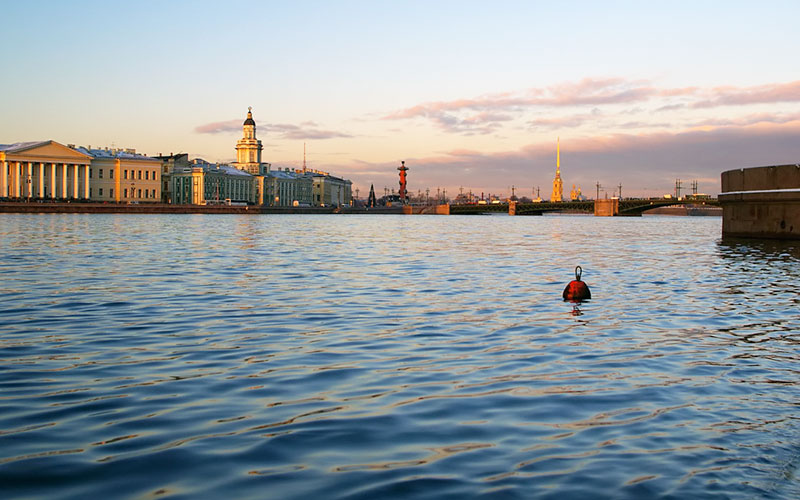 1. Как называется 
     главная река 
   нашего  города?
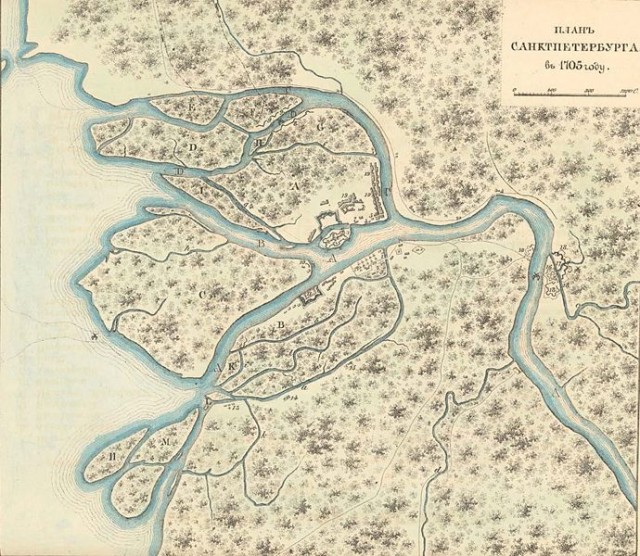 2.  У платья два 
   рукава, а у Невы?
5 рукавов
Большая Нева, Малая Нева, Большая Невка, 
Малая Невка, Средняя Невка
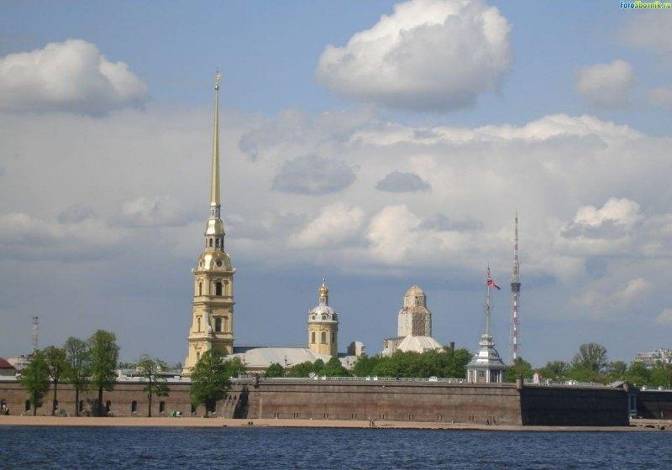 На каком острове был заложен город?
С чего началось строительство?
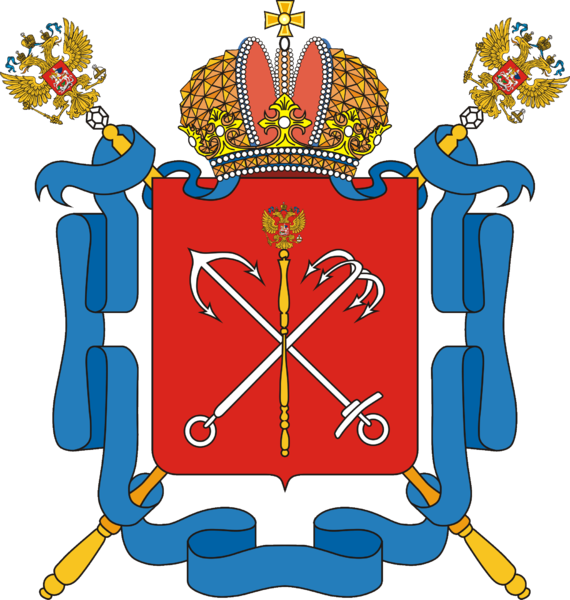 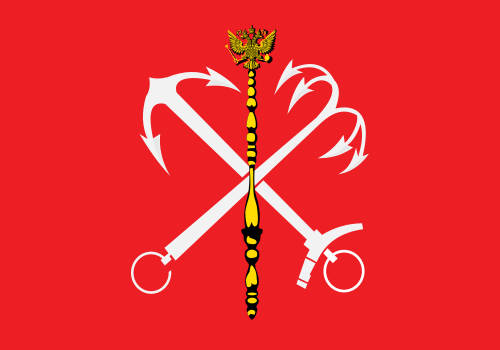 Что изображено на гербе и флаге нашего города?
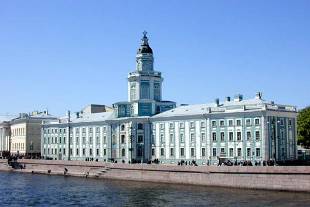 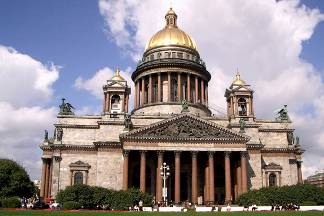 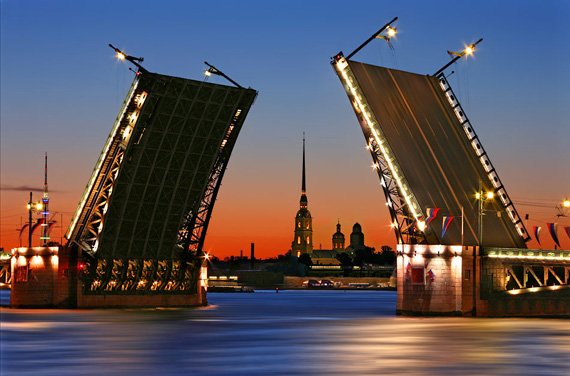 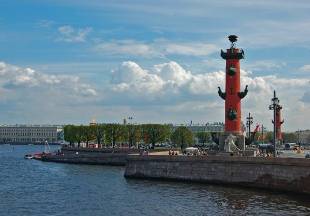 Достопримечательности
Санкт -Петербурга
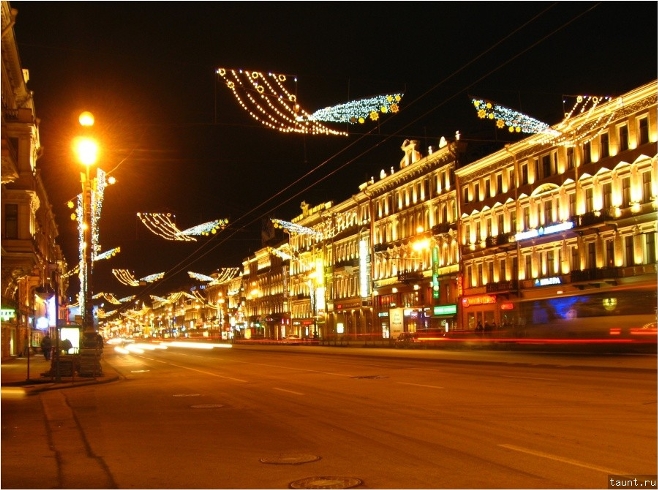 НЕВСКИЙ ПРОСПЕКТ
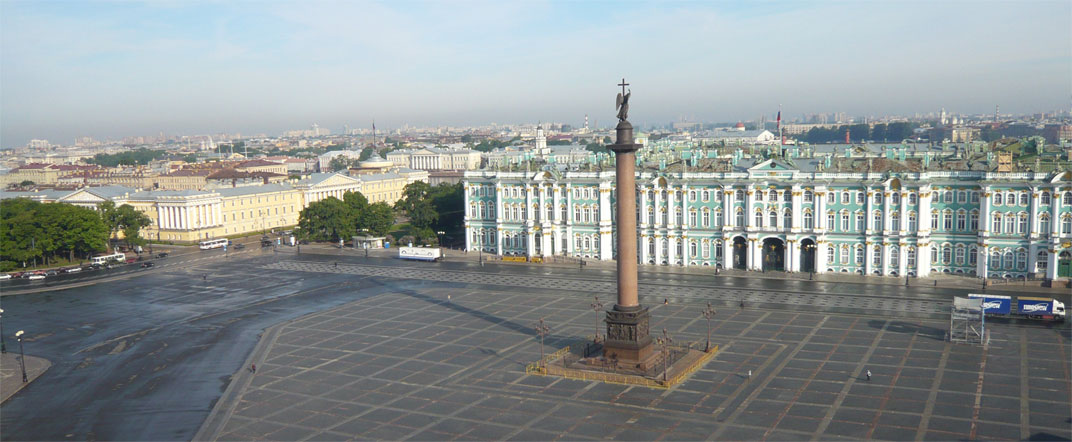 Дворцовая площадьАлександрийская колонна
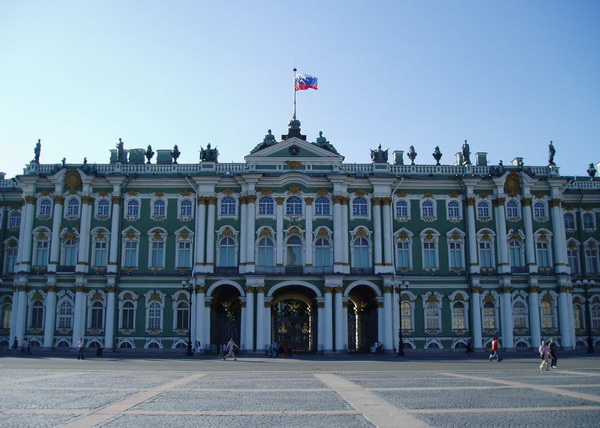 ЗИМНИЙ ДВОРЕЦ
ЭРМИТАЖ
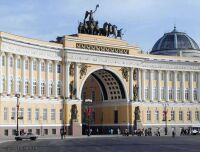 Свернём на Большую Морскую. Арку увидим. Скажите какую? Арки у нас есть любого масштаба, Но главная – в здании..
(Главного штаба.)
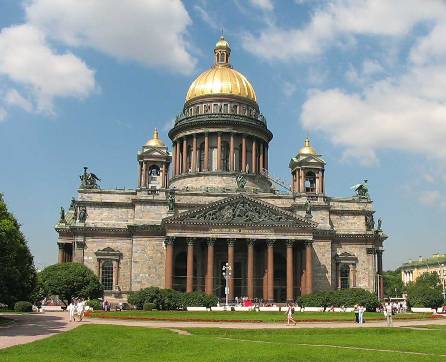 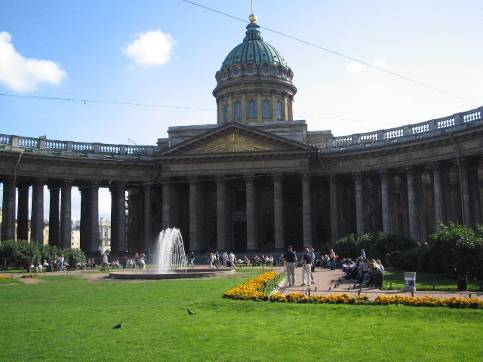 Исаакиевский соборКазанский собор
Русский музей
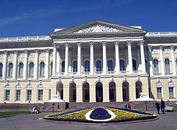 Назовите самый большой музей русского искусства
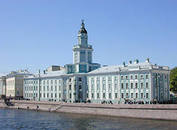 Кунсткамера
Назовите первый музей Санкт-Петербурга
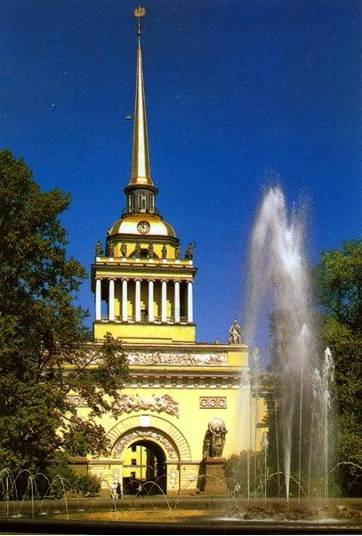 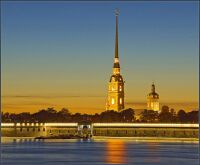 Что украшает шпиль   Петропавловской 
             крепости?
2. Что украшает шпиль Адмиралтейства?
Аничков мост
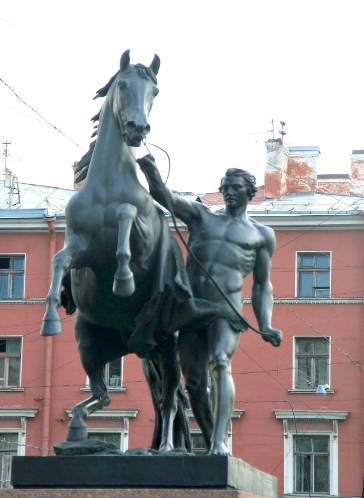 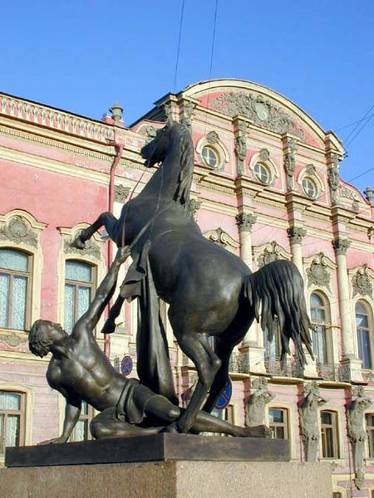 Укрощение коня
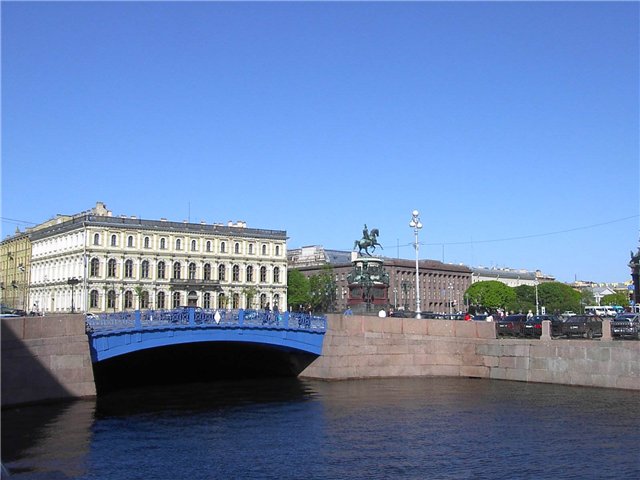 Синий мост (ширина почти 100 метров)
Самый широкий мост в городе?
Дворцовый мост
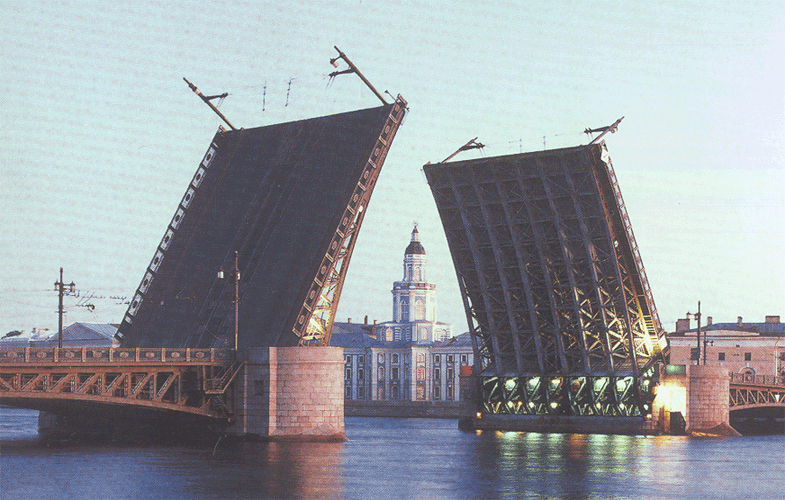 Самый большой мост в городе?
Что не относится к достопримечательностям Санкт-Петербурга?
Кремль
Зимний дворец
Большой театр
Аничков мост
Медный всадник
Колокольня Иван Великий
Петропавловская крепость
Невский проспект
Найди лишнее слово
Ленинград,                            , Петроград, Петербург.
Нева,             , Смоленка, Фонтанка, Мойка, Карповка.
Дворцовая площадь,                                   , Сенная площадь.
Вокзалы: Московский,                               , Балтийский, Варшавский, Витебский, Финляндский.
Русский музей, Эрмитаж,                                             .
Автово, Нарвская, Ладожская,                                      , Петроградская.
Невский проспект,            , Адмиралтейский проспект, Большой проспект.
Петрозаводск
Волга
Красная площадь
Ленинградский
Третьяковская галерея
Красная площадь
Арбат
Санкт –Петербург, путешествие в будущее

Рисуем постройки будущего: музеи, школы, парки, памятники, жилые постройки, транспорт и т.д.
План нового строительства
Новые законы, обязанности граждан
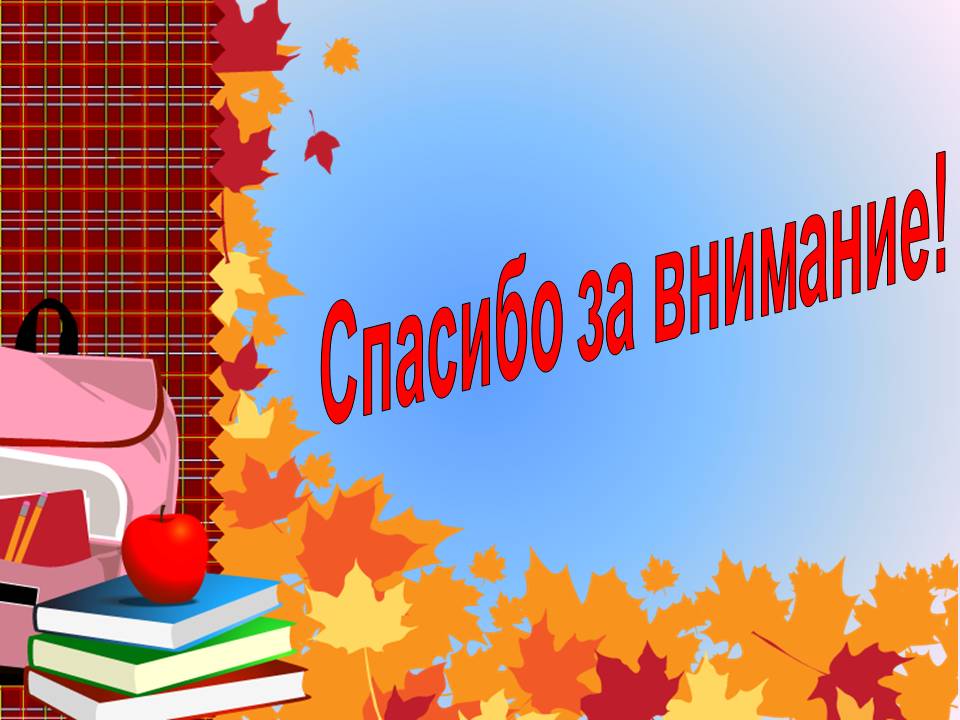 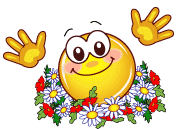